การสังเคราะห์ข้อเสนอเชิงนโยบาย
เพื่อพัฒนาบทบาท และสมรรถนะ
ของทันตาภิบาล
ในการจัดบริการสุขภาพช่องปาก
ทีมวิจัย
ทพญ. สุณี  วงศ์คงคาเทพ		ทพ. จารุวัฒน์ บุษราคัมรุหะ
นางสาวพวงทอง ผู้กฤติยาคามี	ทพญ. สุณี ผลดีเยี่ยม
ทพญ. ทิพาพร สุโฆสิต                     นางสาลิกา  เมธนาวิน
นางสาว อลิสา ศิริเวชสุนทร              ทพญ. วิกุล วิสสาเลสก์
ทพญ. สุพินดา สาทรกิจ                   นางสาว รัชนี ลิ้มสวัสด์
นาง ผุสดี จันทร์บาง
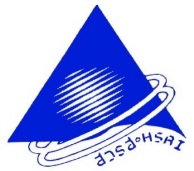 สนับสนุนทุนวิจัยโดยสถาบันวิจัยระบบสาธารณสุข
1
ทันตแพทยสภาปรับสมรรถนะ ลดงานบริการ
ทันตกรรมพื้นฐาน
2) ปัญหาการจ้างงาน เพราะสมรรถนะในหลักสูตร สบ. (ทันตสาธารณสุข) ใกล้เคียงกับหลักสูตร สบ. 
3) จำนวนความต้องการทันตาภิบาล                                  ปี 2561 มีทันตาภิบาลที่จบรวม 7,084 คน เปลี่ยนสายงาน 1,063 คน (13.5%) เหลือให้บริการ 6,021 คน   
4) ปัญหาการบรรจุ
5) ปัญหาความไม่ก้าวหน้าในการปฏิบัติงาน 
6) ค่าตอบแทนที่ไม่เป็นธรรม
ปัญหาการปฏิบัติงาน
ของทันตาภิบาลในปัจจุบัน
2
วัตถุประสงค์
1. ประเมินผลการปฏิบัติงาน และ รูปแบบการจัดบริการสุขภาพช่องปากของทันตาภิบาล
2. ศึกษาผลการปฏิบัติงานของทันตาภิบาลที่จบหลักสูตร สบ. (ทันต) ต่อบทบาทและสมรรถนะในปัจจุบัน  
3. ศึกษาจำนวนความต้องการและการกระจายของทันตาภิบาล
4 ศึกษาการสนับสนุนและ ปัญหาอุปสรรคในการจัดบริการ
5 สังเคราะห์ข้อเสนอเชิงนโยบายเพื่อพัฒนาบทบาทและสมรรถนะของทันตาภิบาลในอนาคต
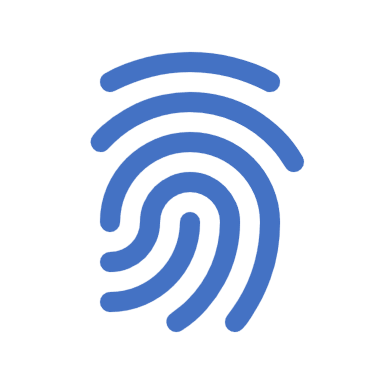 3
กระบวนการเก็บรวบรวมข้อมูล

การวิจัยเชิงปริมาณ 2 กลุ่ม
     1) ทีมงานทันตบุคลากร และ ทีมสาธารณสุข  : บทบาทและสมรรถนะและการจัดบริการ
      2) กลุ่มผู้จบและผู้ใช้ในหลักสูตร สบ.(ทันต) ในเรื่องการผลิต
การวิจัยเชิงคุณภาพด้วยการสัมภาษณ์เชิงลึก 2 กลุ่มหลัก 
     1) กลุ่มผู้บริหารที่เกี่ยวของการผลิตการใช้ทันตาภิบาล 
     2) ผู้บริการระดับสาธารณสุขระดับจังหวัด /ทันตบุคลากรและสาธารณสุขผู้ปฏิบัติระดับอำเภอและตำบล 
การศึกษาผลิตภาพการจัดบริการของทันตาภิบาลในปี 2561   
การศึกษาการกระจายทันตาภิบาล ปี 2561
วิธีการศึกษา 
4 กลุ่ม
4
กลุ่มตัวอย่าง
1.2 การศึกษาเชิงปริมาณกลุ่มที่ 2   N = 218 ราย
1.1 การศึกษาเชิงปริมาณกลุ่มที่ 1 N = 4,381 ราย
2.1 การศึกษาเชิงคุณภาพ:ผู้บริหารที่เกี่ยวข้องการผลิตและใช้ทันตาภิบาล
5
2.2 การศึกษาเชิงคุณภาพกลุ่มเป้าหมายระดับจังหวัด 6 จังหวัด N = 262
3 การศึกษาผลงานการจัดบริการสุขภาพช่องปากของทันตาภิบาลทุกคนในหน่วยบริการส่วนภูมิภาค  สังกัดสำนักงานปลัดกระทรวงสาธารณสุขปี 2561 จากระบบข้อมูล Health Data Center ของกระทรวงสาธารณสุขจำนวน 6,607 ราย
4 การศึกษาการกระจายทันตาภิบาลกระทรวงสาธารณสุขปี 2561   ข้อมูลที่ใช้วิเคราะห์ คือ จำนวนทันตาภิบาลในหน่วยบริการส่วนภูมิภาคที่สังกัดสำนักงานปลัดกระทรวงสาธารณสุขทุกระดับ  จำนวน 6,779 ราย
6
วัตถุประสงค์ข้อที่ 1. 
ประเมินผลการปฏิบัติงาน
ของทันตาภิบาล
ในการจัดบริการสุขภาพช่องปาก
7
นโยบายในการพัฒนาบริการสุขภาพช่องปากของกระทรวงสาธารณสุข
8
ผลการจัดบริการของทันตาภิบาลในหน่วยบริการส่วนภูมิภาค
การวิเคราะห์ผลการจัดบริการของทันตาภิบาลในหน่วยบริการส่วนภูมิภาคจำนวน 6,607 ราย    
จำแนกการวิเคราะห์แบ่งเป็น 2 กลุ่ม คือ   1) ตามประเภทกิจกรรมบริการ 
2) ตามรุ่นของทันตาภิบาล 1) รุ่นที่ 1-25 =  ก่อนใช้ระเบียบปี 2539 เน้นกลุ่มเด็ก (จำนวน 561 คน = ร้อยละ 8.5)  2) รุ่นที่ 26-40 ตามระเบียบกสธ.ปี 2539 บริการทุกกลุ่มวัย (จำนวน 1,934 คน = ร้อยละ 29.3) และ  3) รุ่น >40- ปัจจุบัน  = กลุ่มลดสมรรถนะในเรื่องถอนฟันแท้ (จำนวน 4,112 คน = ร้อยละ 62.2)
พบว่าค่าเฉลี่ยผลงานบริการทั้งหมด = 4,536 รายการ/คน/ปี   
บริการรักษาทันตกรรม = 1,975 รายการ/คน/ปี  (ร้อยละ 43.6) 
บริการส่งเสริมป้องกัน = 1,017 รายการ/คน/ปี (ร้อยละ 22.4)  
บริการตรวจ = 1,544 รายการ/คน/ปี (ร้อยละ 30.4)  
ทันตาภิบาลส่วนใหญ่ > ร้อยละ 80 ดำเนินการในทุกชนิดบริการ  
ยกเว้นการทาฟลูออไรด์ในกลุ่ม 60 ปี และ  การจัดบริการบูรณะฟันด้วยเรซินเพื่อการป้องกัน (PRR)
ที่บริการต่ำมากเพียงร้อยละ 16.1 และ ร้อยละ 38.5
9
ผลงานจำแนกตามรุ่นของทันตาภิบาล
ข้อมูลHDC ปี 2561
10
ร้อยละทันตาภิบาลของจังหวัดที่มีผลงานทันตกรรมสูงกว่าค่ามาตรฐานบริการ (1840 รายการต่อปี)
มีทันตาภิบาลที่มีผลงาน>1,840 รายการต่อคนต่อปี= 4,374 ราย คิดเป็นร้อยละ 66.2
11
วัตถุประสงค์ข้อที่ 2. 
ศึกษาผลลัพธ์การปฏิบัติงาน
ของทันตาภิบาลที่จบหลักสูตร
สาธารณสุขศาสตร์ (ทันตสาธารณสุข) 
ต่อบทบาทและสมรรถนะของทันตาภิบาล
12
สถานการณ์การผลิตของทันตาภิบาล
ที่มา  ** รายงานการศึกษาทิศทางการผลิตกําลังคนสายสาธารณสุข ภายใต้การผลิตของหน่วยงานสถาบันพระบรมราชชนก 
             : ดร.กฤษดา แสวงดี และ คณะ
        **เอกสารสถาบันพระบรมราชชนก
13
การเปรียบเทียบหลักสูตรประกาศนียบัตรวิชาชีพชั้นสูงทันตสาธารณสุข และ 
หลักสูตรสาธารณสุขศาสตร์บัณฑิตสาขาวิชาทันตสาธารณสุข
14
บทบาทหน้าที่ของทันตาภิบาลในการปฏิบัติงานสุขภาพช่องปาก ภาพรวม 2 ปี/4 ปี
ร้อยละกลุ่มตัวอย่างจำแนกตามกลุ่มบทบาทหน้าที่ของทันตาภิบาลที่ทำได้ดี/ดีเยี่ยม
บทบาทที่เป็นจุดอ่อน คือ จัดทำโครงการพัฒนา/จัดบริการ/การแก้ปัญหา และ ออกเยี่ยมบ้าน
15
กลุ่มตัวอย่างจำแนกตามความเห็นเรื่องหน้าที่ของทันตาภิบาลที่ได้มอบหมายให้ปฏิบัติเปรียบเทียบกลุ่มทันตาภิบาลจบ สบ.และกลุ่มผู้บังคับบัญชา
16
ร้อยละกลุ่มตัวอย่างจำแนกตามความเห็นเรื่องสมรรถนะในการปฏิบัติงานผ่านของกลุ่มที่จบสาธารณสุขศาสตร์ (ทันตสาธารณสุข) เปรียบเทียบระหว่างกลุ่มทันตาภิบาลจบ สบ.และ กลุ่มผู้บังคับบัญชา  (5 กลุ่ม 40 สมรรถนะ)
17
18
19
สรุปความเห็นเรื่องหลักสูตร สบ.(ทันต) จากการศึกษาเชิงคุณภาพ
ลดสมรรถนะด้านรักษาทางทันตกรรมไม่ตอบสนองความต้องการของประชาชน สมรรถนะด้านนี้  ทันตาภิบาลในรพ.สต.ยังมีความจำเป็น   ต้องมีการปรับหลักสูตรปริญญาตรี
สัดส่วนการทำงานส่งเสริมป้องกันต่องานทันตกรรมของรพ.สต. จะมีสัดส่วนแตกต่างกัน ( 50:50, 60:40, 70:30, 75:25)      แต่งานรักษาเป็นตัวดึงดูดประชาชนมา
   ใช้บริการที่รพ.สต.    ควรเพิ่มเนื้อหาและทักษะด้านการรักษาเพิ่มขึ้น   
“ถ้าผลิตมาเพื่อให้ทำงานในบทบาทนักวิชาการสาธารณสุข  ผู้จบมามีความสามารถไม่เท่ากับผู้จบสาธารณสุขบัณฑิตสายตรง    ทันตาภิบาลควรมีบทบาทและความเชี่ยวชาญเฉพาะตัว คือบริการสุขภาพช่องปาก  เป็น นักส่งเสริมสุขภาพช่องปาก”
20
การผลิตทันตาภิบาลในหลักสูตรสาธารณสุขบัณฑิต (ทันตสาธารณสุข) ในอนาคต
ร้อยละกลุ่มตัวอย่างจำแนกตามความเห็นต่อข้อเสนอในการผลิตทันตาภิบาลในหลักสูตรสาธารณสุขบัณฑิต (ทันตสาธารณสุข) จำแนกตามประเภทกลุ่มตัวอย่าง
ข้อเสนอในการปรับหลักสูตรสาธารณสุขบัณฑิต (ทันตสาธารณสุข) ได้แก่ เพิ่มสมรรถนะด้านรักษาทั้งอุดฟัน ขูดน้ำลาย และ ถอนฟันแท้  ฝึกปฏิบัติงานทันตสาธารณสุขเชิงรุกในชุมชนมากขึ้น  เพิ่มสมรรถนะด้านวิจัยและการประเมินผล  เพิ่มวิชาจิตวิทยาในชุมชน/จิตวิทยาคลินิก การปฐมพยาบาล และ การรักษาพยาบาลเบื้องต้น  เพิ่มทักษะการจัดแผนงานโครงการ  งานข้อมูลข่าวสาร  การทำงานในชุมชนร่วมกับสหวิชาชีพ และ เพิ่มทักษะด้านการเป็นวิทยากรกระบวนการ  การวิเคราะห์ชุมชน  การประเมินความเสี่ยงรายบุคคล และ ระบาดวิทยา
21
สรุปความเห็นเรื่องการพัฒนาหลักสูตรการ สบ.(ทันต) จากการศึกษาเชิงคุณภาพ
กลุ่มผู้ใช้งาน (นพ.สสจ. สสอ. ผอ.รพ.สต.) เห็นว่าไม่ควรหยุดการผลิตทันตาภิบาล  แต่ควรปรับหลักสูตร  เพราะบริการทันตกรรมยังเป็นที่ต้องการของประชาชนในพื้นที่รับผิดชอบ 

ทันตาภิบาลในรพ.สต.   ช่วยให้ประชาชนเข้าถึงบริการมากขึ้น และ ขาดแคลนทันตาภิบาลอย่างมาก   ในรพ.สต.ที่ไม่มีทันตาภิบาลประจำต้องใช้ระบบหมุนเวียนทันตบุคลากรจากโรงพยาบาลให้บริการ  แต่ไม่สามารถทำงานส่งเสริมได้ดี  มีความสัมพันธ์กับชุมชนได้น้อย
"กระทรวงสาธารณสุข ควรจัดหากรอบอัตรากำลังทันตาภิบาลในรพ.สต.ให้เพียงพอ”   “การมีทันตาภิบาลช่วยเพิ่มคุณค่าของรพ.สต.” “ทันตาภิบาลเป็นบุคลากรที่มีความสามารถเฉพาะทาง    ซึ่งมีบทบาทสำคัญในการดูแลสุขภาพช่องปากในพื้นที่”
“ทักษะด้านนี้  พยาบาล/พนักงานอนามัย/นักวิชาการสาธารณสุขทำแทนไม่ได้  เป็นทักษะที่จำเป็นต่อระบบบริการในระดับตำบล  แต่ปัจจุบันยังไม่สามารถจัดหา/บรรจุทันตาภิบาล
     ได้ครบทุกรพ.สต.  ถ้ามีการหยุดผลิต จะทำให้ประชาชนเดือดร้อน”
22
วัตถุประสงค์ข้อที่ 3 
ศึกษาการกระจายของทันตาภิบาลในระบบบริการและจำนวนความต้องการ
ของกระทรวงสาธารณสุขปี 2561
23
ข้อมูลทันตาภิบาลในหน่วยบริการส่วนภูมิภาคที่สังกัดสำนักงานปลัดกระทรวงทุกระดับปี 2561
ทันตาภิบาลจำนวน 6,779 ราย       ปฏิบัติใน รพศ. ร้อยละ 1.2    รพท.ร้อยละ 1.1  
รพช. ร้อยละ 21.3     ศสม.ร้อยละ 3 และ    รพ.สต.ร้อยละ 73.3
ร้อยละทันตาภิบาลจำแนกตามประเภทหน่วยบริการและรุ่น
24
การคำนวณอัตรากำลังตามระบบ Full Time Equivalent
เมื่อคำนวณคาดประมาณความต้องการทันตาภิบาลตามระบบ FTE   โดยในแต่ละโรงพยาบาลมีเกณฑ์ขั้นต่ำของทันตาภิบาลในรพ.ทุกระดับเท่ากับ 2 คน/แห่ง  รวมจำนวนที่คำนวณทันตาภิบาล 1 ที่ต้องดูแลประชากร 8,000 คน รายจังหวัด เป็นจำนวนทันตาภิบาลที่ควรมี
แบ่งกลุ่มจังหวัด จำแนกตาม จำนวนทันตาภิบาลที่มีเทียบกรอบ FTE
กลุ่มที่ 1 จังหวัดที่มีทันตาภิบาลเกินกรอบ FTE มี 4 จังหวัด
กลุ่มที่ 2 จังหวัดที่มีทันตาภิบาลที่ขาดจากกรอบ FTE ร้อยละ 1-20 มี 27 จังหวัด 
กลุ่มที่ 3 จังหวัดที่มีทันตาภิบาลที่ขาดจากกรอบ FTE ร้อยละ 21-30 มี 24 จังหวัด  
กลุ่มที่ 4 จังหวัดที่มีทันตาภิบาลที่ขาดจากกรอบ FTE ร้อยละ 31-50 มี 13 จังหวัด
กลุ่มที่ 5 จังหวัดที่มีทันตาภิบาลที่ขาดจากกรอบ FTE ร้อยละ > 50 มี 8 จังหวัด
25
การคาดประมาณและวางแผนกำลังคนด้านทันตสาธารณสุขที่ผ่านมา
การดำเนินการมาแล้ว 5 ครั้ง  คือ  
ครั้งที่ 1 พ.ศ.2523  ดำเนินการโดยกองทันตสาธารณสุข กรมอนามัย  พ.ศ. 2529 
ควรมีสัดส่วนทันตแพทย์ต่อประชากร 1 ต่อ 4,033 คน    
ครั้งที่ 2 พ.ศ.2529  ดำเนินการโดยกองทันตสาธารณสุข กรมอนามัย  พ.ศ. 2543       ควรมีทันตแพทย์ 7,354 คน ทันตาภิบาล 8,501 คน   
ครั้งที่ 3 พ.ศ.2536 ดำเนินการโดยองค์กรผู้บริหารคณะทันตแพทยศาสตร์แห่งประเทศไทย  พ.ศ. 2549 ควรมีทันตแพทย์ 6,996 คน ทันตาภิบาล 4,412 คน    
ครั้งที่ 4 พ.ศ.2539 ดำเนินการโดยกระทรวงสาธารณสุข  พ.ศ.2558  
   ควรมีทันตแพทย 10,974 คน และ ต้องการทันตาภิบาล 6,692 คน 
ครั้งที่ 5 พ.ศ.2551 ดำเนินการโดยกระทรวงสาธารณสุข  พ.ศ.2560 
   ควรมีทันตแพทย์ 16,839 คน และ ต้องการทันตาภิบาล 8,048 คน
26
การศึกษานี้ใช้วิธีการคาดประมาณความต้องการกำลังคน
แบบ Service Targets Method  
ใช้อัตราป่วยจากข้อมูลจากรายงานผลการสำรวจสภาวะสุขภาพช่องปากระดับประเทศ ครั้งที่ 6 พ.ศ.2555 และ จัดบริการครอบคลุมตามกลุ่มเป้าหมายและชนิดบริการ ตามยุทธศาสตร์การพัฒนาระบบบริการและกำลังคนด้านสุขภาพช่องปาก และเป้าหมายทันตสุขภาพประเทศไทย พ.ศ.2563  ได้การคาดประมาณความต้องการกำลังคนจากเป้าหมายด้านการบริการสุขภาพ (Service Targets Method) มีความเหมาะสมที่สุด    
เมื่อเทียบกับด้านอุปทาน    ไม่มีการเปลี่ยนแปลงปัจจัยอื่น ๆ ยกเว้นปัจจัยจำนวนประชากรปี 2563 และ ปี 2572  

ต้องการทันตาภิบาลจำนวน 10,660 คน ในปี 2563  จำนวน  10,510 ในปี 2572 
สรุปต้องการทันตาภิบาล 10000 คน ใน 10 ปี
27
วัตถุประสงค์ข้อที่ 4 
ศึกษาการสนับสนุนการจัดบริการสุขภาพช่องปากของทันตาภิบาลในระดับจังหวัดและส่วนกลาง และปัญหาอุปสรรคในการปฏิบัติงานของทันตาภิบาล
28
การสนับสนุนการจัดบริการสุขภาพช่องปากของทันตาภิบาล
ร้อยละกลุ่มตัวอย่างจำแนกตามความเห็นเรื่องการสนับสนุนการปฏิบัติงานของทันตาภิบาลในระดับปานกลาง/มากของจังหวัด N=4,381
29
ปัญหาสำคัญที่ทำให้ทันตาภิบาลไหลออกจากระบบการให้บริการและเปลี่ยนสายงาน
ร้อยละกลุ่มตัวอย่างจำแนกตามความเห็นต่อปัญหาสำคัญที่ทันตาภิบาลไหลออกจากระบบการให้บริการและเปลี่ยนสายงาน
4
30
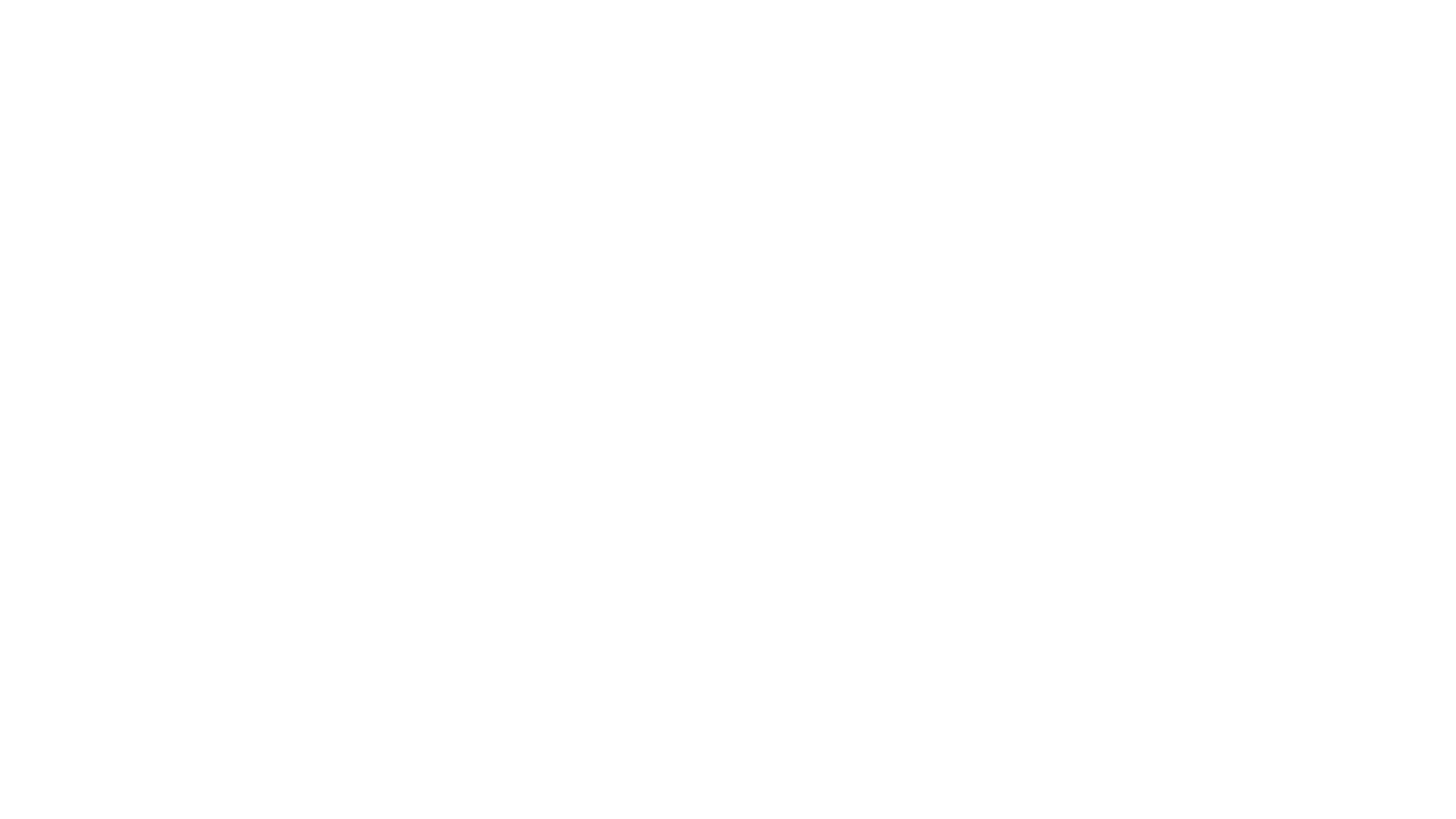 วัตถุประสงค์ข้อที่ 5 
สังเคราะห์ข้อเสนอเชิงนโยบายเพื่อพัฒนาบทบาทและสมรรถนะของทันตาภิบาลในการจัดบริการสุขภาพช่องปากและระบบสนับสนุนต่าง ๆ ในอนาคต
31
ร้อยละกลุ่มตัวอย่างจำแนกตามมาตรการต่าง ๆ ที่สนับสนุนทันตาภิบาลปฏิบัติงานในพื้นที่
32
ร้อยละกลุ่มตัวอย่างที่เห็นด้วยต่อมาตรการต่าง ๆ ที่สนับสนุนทันตาภิบาลปฏิบัติงานในพื้นที่
33
สรุปผลการวิจัย
1 บทบาทและสมรรถนะของทันตาภิบาลในอนาคต    ควรเป็นผู้ให้บริการสุขภาพช่องปากเป็นหลัก การจัดบริการเชิงรุกในชุมชนและการเยี่ยมบ้าน และ การแก้ปัญหาสุขภาพช่องปากของพื้นที่  ควรลดบทบาทในส่วนนักสาธารณสุขเพราะซ้ำซ้อนกับกลุ่มเดิม

2 หลักสูตรการผลิตทันตาภิบาลในอนาคต   ควรมีสมรรถนะด้านทันตกรรมพื้นฐาน = หลักสูตรประกาศนียบัตรชั้นสูง   ฝึกงานทันตสาธารณสุขเชิงรุกในชุมชนมากขึ้น       เพิ่มสมรรถนะด้านวิจัยและการประเมินผล  เพิ่มวิชาจิตวิทยาในชุมชน จิตวิทยาคลินิก    เพิ่มทักษะการจัดแผนงานโครงการ  งานข้อมูลข่าวสาร  การบูรณาการบริการในชุมชนร่วมกับสหวิชาชีพ และ การวิเคราะห์ชุมชน การประเมินความเสี่ยงรายบุคคล และ ระบาดวิทยา  ในบทบาทที่เป็นนักทันตสาธารณสุข/นักส่งเสริมสุขภาพช่องปาก
34
3 จำนวนความต้องการจำนวนทันตาภิบาลเท่ากับ 10,000 คนใน 10 ปี (พ.ศ.2572)  

4. ระบบสนับสนุนการปฏิบัติงานของทันตาภิบาล 4 ด้าน คือ 
ด้านที่ 1 การจัดให้มีจำนวนทันตาภิบาลในพื้นที่อย่างเพียงพอ ได้แก่ เพิ่มผลิตทันตาภิบาลให้เพียงพอ เพิ่มกรอบอัตรากำลังทันตาภิบาลในทุก รพ.สต. ปรับเกณฑ์ FTE ทันตาภิบาล 1 คนดูแลประชากร 5,000 คน  
ด้านที่ 2 การบรรจุและการจ้างงานทันตาภิบาล    มีตำแหน่งที่ชัดเจน สามารถก้าวหน้าด้านวิชาชีพอย่างต่อเนื่อง และ สร้างความเชี่ยวชาญในงาน  โดยไม่ต้องเปลี่ยนสายงาน   
ด้านที่ 3 ปรับปรุงบทบาทและสมรรถนะทันตาภิบาลเพื่อการจัดบริการในอนาคตตามร่างเอกสาร
ด้านที่ 4 พัฒนาระบบสนับสนุนการปฏิบัติงานของทันตาภิบาล     มีผู้ช่วยข้างเก้าอี้  มีระบบห้องให้บริการ Unit ทันตกรรม และ เครื่องมือที่เพียงพอเหมาะสม  การอบรมระยะสั้น และ ได้รับการศึกษาต่อเนื่องในหลักสูตรปริญญาตรีทุกคน
35
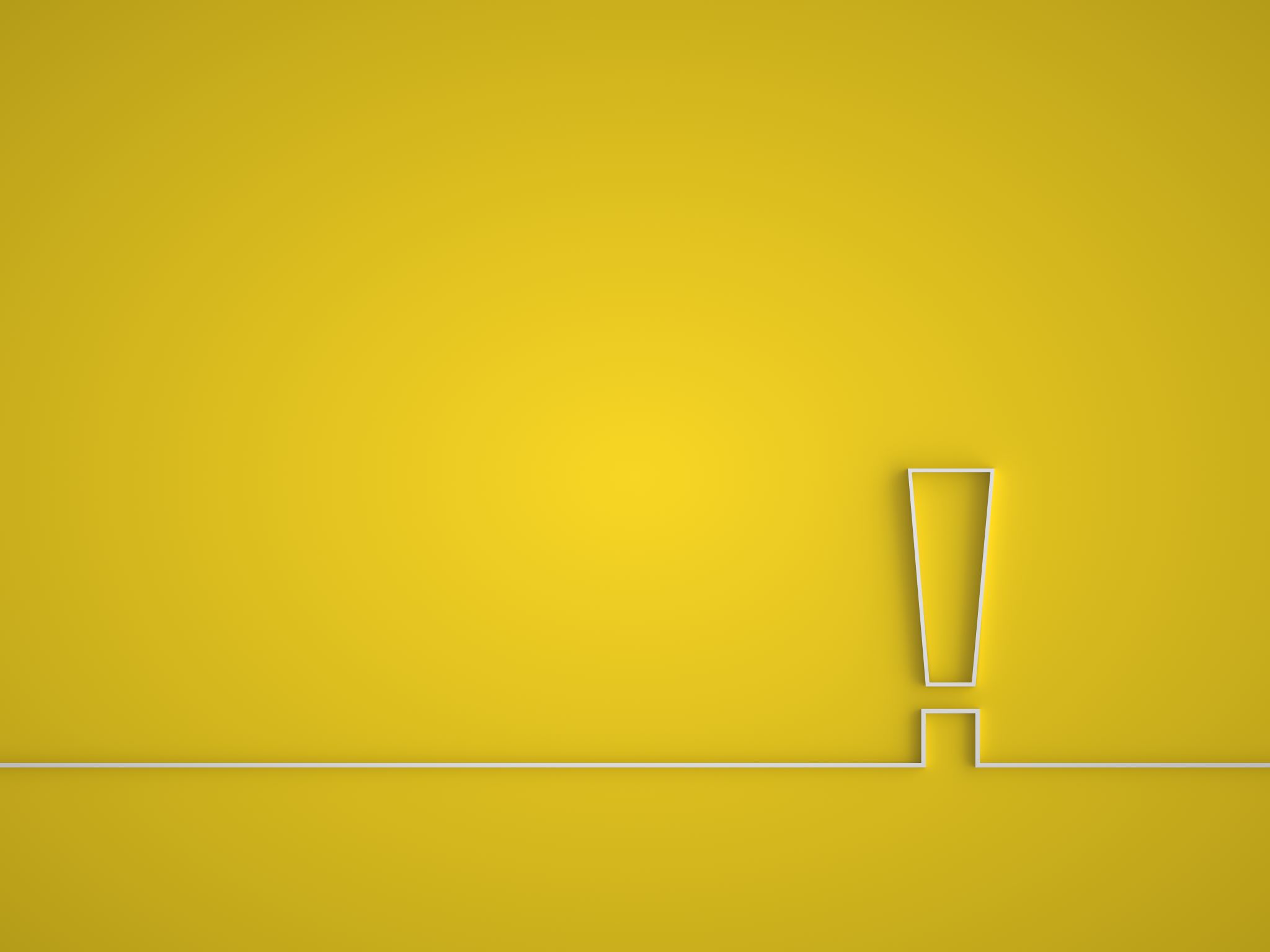 การใช้ผลการวิจัย
ในการขับเคลื่อนงาน
36
การให้บริการสุขภาพช่องปากในระดับปฐมภูมิ             ยังเป็นบทบาทหลักของทันตาภิบาลในอนาคต 
โดยพัฒนาให้เป็นนักทันตสาธารณสุขประจำตำบล
ที่มีขีดความสามารถให้บริการด้านต่าง ๆ
รายละเอียดตามร่างเอกสาร

ข้อสรุปบทบาทและสมรรถนะที่ชัดเจน 
เชื่อมโยงกับระบบการผลิตบุคลากร และ
พัฒนากำลังคนที่ตอบโจทย์อนาคต
1 ต้องวิเคราะห์  ความต้องการของบริการสุขภาพช่องปากระดับปฐมภูมิ
37
1 ประสานกลุ่มกฎหมาย สป. ดำเนินการแก้ไขระเบียบกระทรวงสาธารณสุขฯ (ฉบับที่ 2) พ.ศ. 2559 
ครอบคลุมทันตาภิบาลที่จบหลักสูตร สบ.(ทันต) และ หลักสูตรปริญญาตรีอื่น ที่จะมีการปรับปรุงให้เหมาะสมในอนาคต เช่น  วทบ. (ทันต)  
ให้ถือเป็นบุคคลตามข้อ 6 แห่งระเบียบกระทรวงสาธารณสุข ฯ พ.ศ. 2539 (เท่ากับหลักสูตร 2 ปี)
2 กระทรวงสาธารณสุข 
โดยสำนักงานปลัดกระทรวงฯ
  
  ดำเนินการ โดย
  กองบริหารการสาธารณสุข
38
2. ประสานกลุ่มบริหารบุคคล สป.
การกำหนดตำแหน่งนักทันตสาธารณสุข     (วุฒิปริญญาตรี) ขึ้นใหม่   ซึ่งสามารถพัฒนาความเชี่ยวชาญและความก้าวหน้าในสายงาน   โดยกำหนดอัตราตำแหน่งในกรอบของโรงพยาบาลส่งเสริมสุขภาพ แห่งละ 1 ตำแหน่ง เพื่อแก้ไขปัญหาการสูญเสียทันตาภิบาล
39
3. จัดทำโครงการทศวรรษการพัฒนาบริการสุขภาพช่องปากใน รพ.สต. เป็นแผนระยะยาวทั้งในด้านการพัฒนาระบบบริการและพัฒนากำลังคน   เป็นส่วนหนึ่งของทศวรรษพัฒนา รพ.สต. 

4. กำหนดความต้องการจำนวนทันตาภิบาล 
ในปี 2572  จำนวน  10,000 คน  และ กรอบอัตรากำลังทันตาภิบาลให้ทุกรพ.สต. และ 
รพ.สต.ขนาดใหญ่ (L) ที่มีประชากร> 20,000 คน ให้มีทันตาภิบาล 2 คน
40
5. พัฒนาโครงสร้างการจัดบริการในรพ.สต.ให้สามารถตอบโจทย์ในอนาคต ได้แก่ คุณลักษณะห้องให้บริการทันตกรรม และ ครุภัณฑ์ทันตกรรมที่จำเป็น และระบบสนับสนุนอื่น ๆ
6. ประสาน สบช.เพื่อวางแผนการผลิตให้สอดคล้องกับความต้องการทันตาภิบาลใน 10 ปี (ปี 2563-2572)  ทั้งเรื่องจำนวนและสมรรถนะที่กำหนด ความต้องการของพื้นที่  รวมทั้งจัดระบบการศึกษาต่อเนื่องรองรับให้   ทันตาภิบาลทุกคนให้จบการศึกษาระดับปริญญาตรี
7.ประสานทันตแพทย์สภา : จำนวน บทบาทและสมรรถนะของทันตาภิบาลในอนาคตในระบบบริการของกระทรวงสาธารณสุข
41
3. สถาบันพระบรมราชชนก  ผลิตด้วยหลักสูตรวิทยาศาสตร์บัณฑิต (ทันตสาธารณสุข)  ไม่ให้ซ้ำซ้อนกับหลักสูตร สบ. (ที่มีการผลิตมากมายในหลายสถาบัน)    ให้มีสมรรถนะด้านทันตสาธารณสุขเพิ่มขึ้น ทั้งด้าน  บูรณาการส่งเสริมป้องกันในกลุ่มวัยต่าง ๆ  ทักษะด้านบำบัดรักษาที่จำเป็นทั้งในหน่วยบริการและชุมชน
3. การผลิตทันตาภิบาลโดย สถาบันพระบรมราชชนก
42
1 ข้อเสนอต่อสำนักงานหลักประกันสุขภาพแห่งชาติ 
ในการทบทวนชุดสิทธิประโยชน์ทางทันตกรรมให้สอดคล้องความต้องการของประชาชนที่เพิ่มขึ้น  และการแก้ปัญหาสุขภาพช่องปากในภาพรวม รวมทั้งการพัฒนาระบบจัดบริการส่งเสริมป้องกันช่องปากในสถานบริการทันตกรรมภาคเอกชน ภายใต้ระบบหลักประกันสุขภาพถ้วนหน้า  โดยใช้รูปแบบกองทุนทันตกรรม 

2 กรมอนามัย..กำหนดมาตรการ และ ชุดกิจกรรมบริการบูรณาการส่งเสริมสุขภาพช่องปากในกลุ่มวัยต่าง ๆ       ที่เป็นรูปธรรม และ วัดผลลัพธ์การปฏิบัติงานได้      (ผ่าน HDC)
4 การขับเคลื่อน
โดยหน่วยงาน
อื่น ๆ
43
3. สมาคมทันตาภิบาล.ฯ.. ส่งเสริมการพัฒนา Model การทำงาน และ ขับเคลื่อน Social movement  (ทันตาภิบาลคือใคร ทำอะไรให้ประชาชน ขณะนี้มีปัญหาอะไร)
4. ทันตแพทยสภา กำหนดให้ทันตาภิบาล เป็นสมาชิกประเภทหนึ่ง เหมือน
กลุ่ม Dental Hygienist  ในต่างประเทศ
4 การขับเคลื่อน
โดยหน่วยงาน
อื่น ๆ
44